نشاط تمهيدي
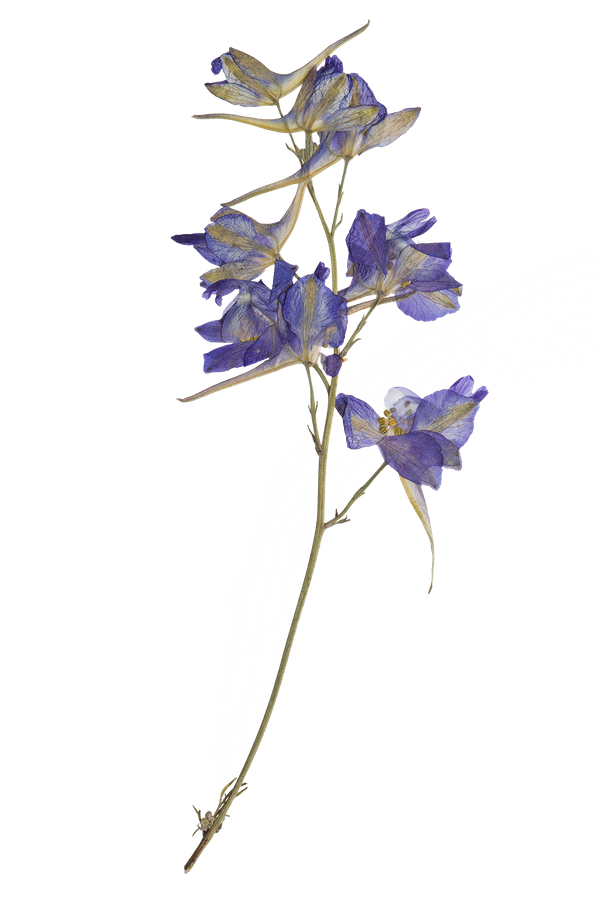 https://wordwall.net/ar/resource/580435
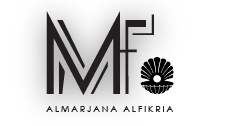 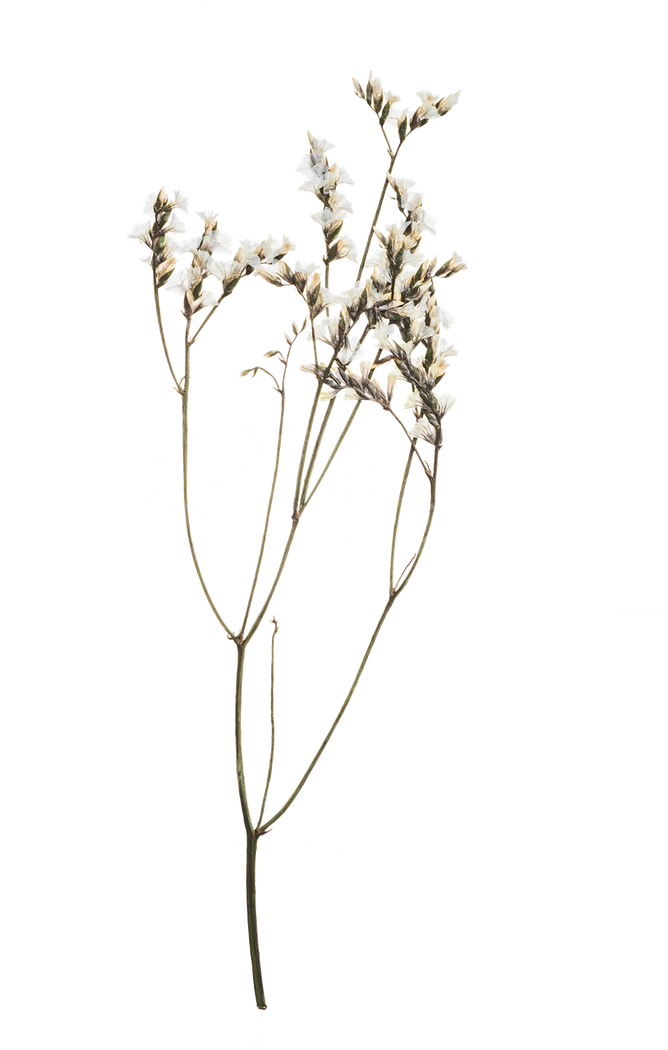 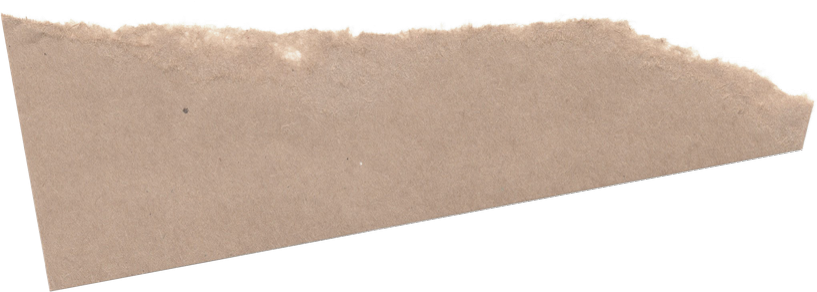 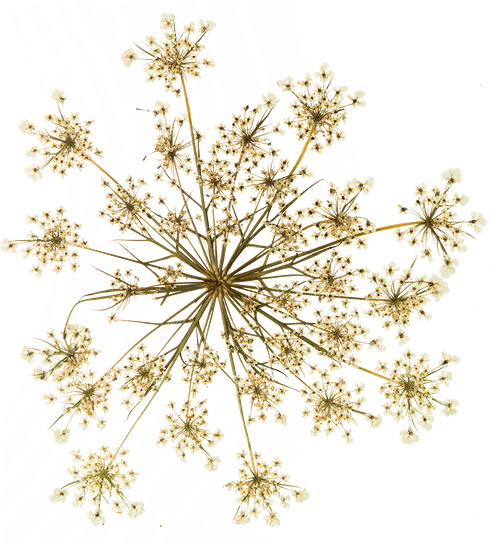 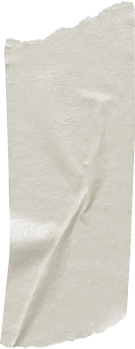 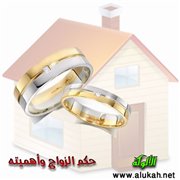 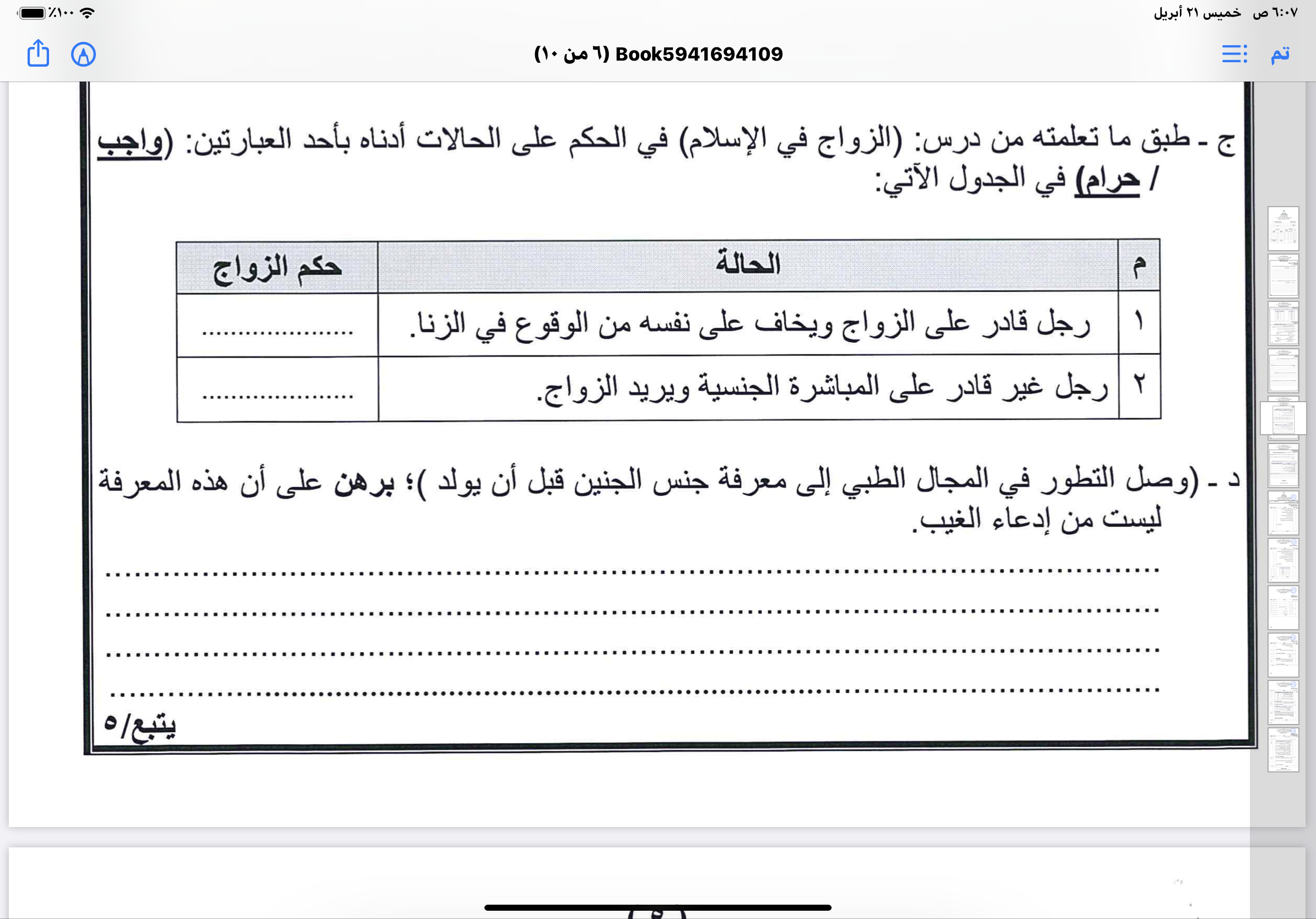 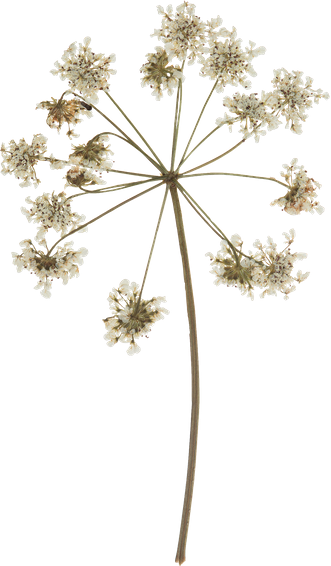 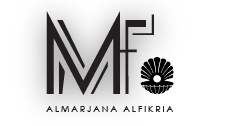 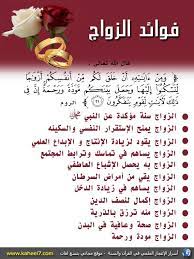 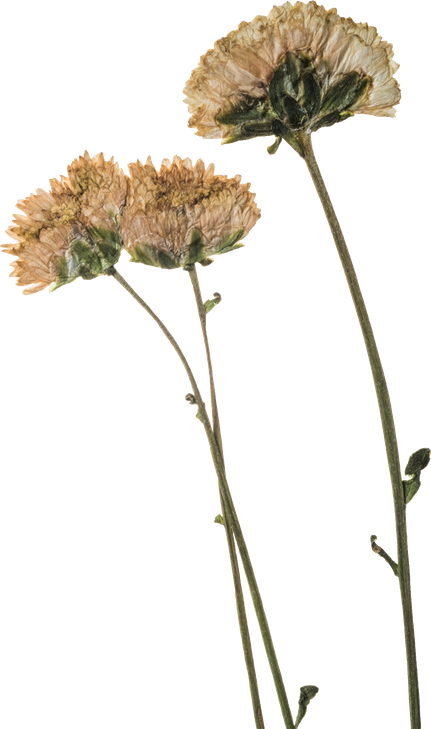 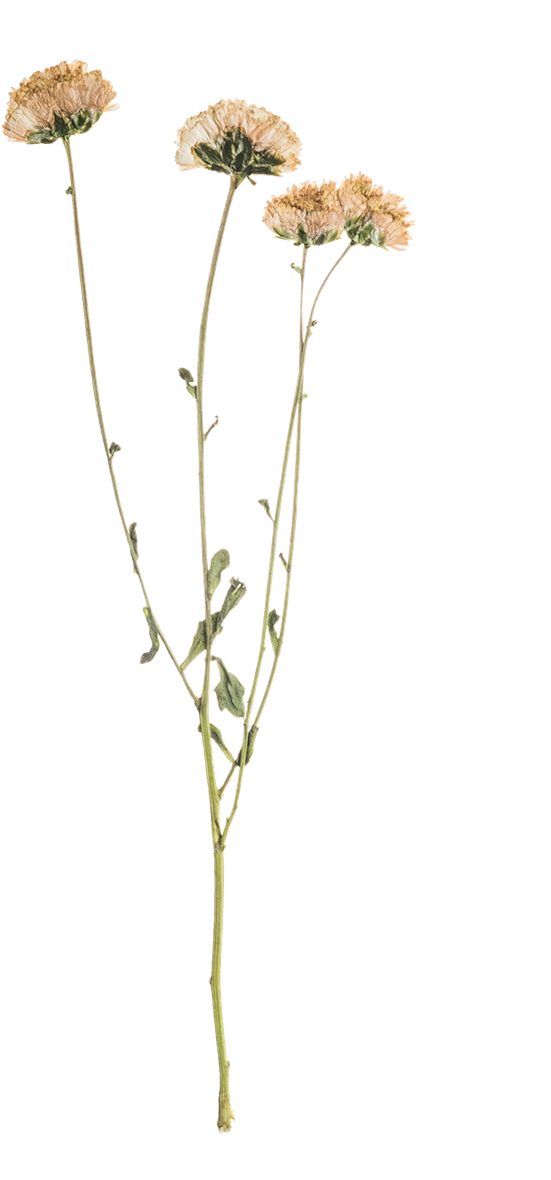 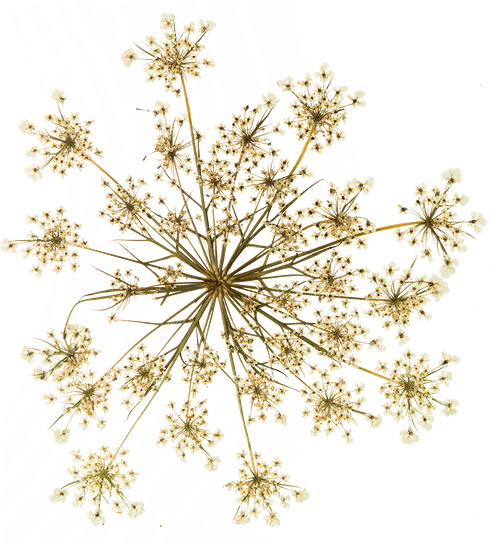 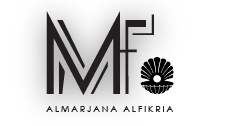 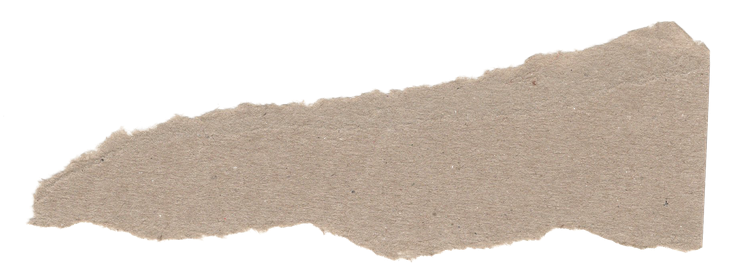 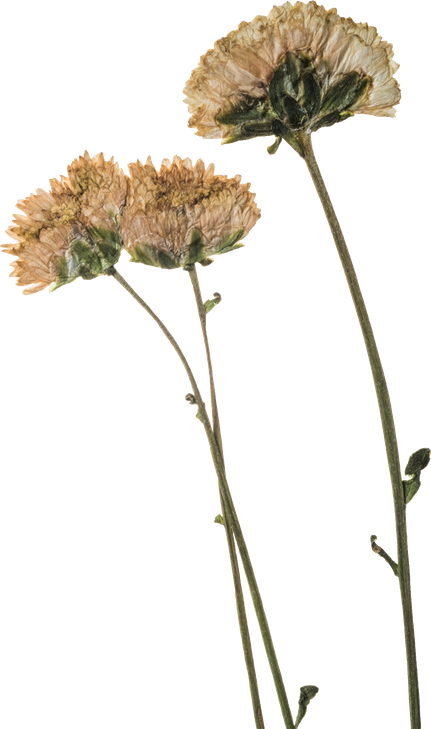 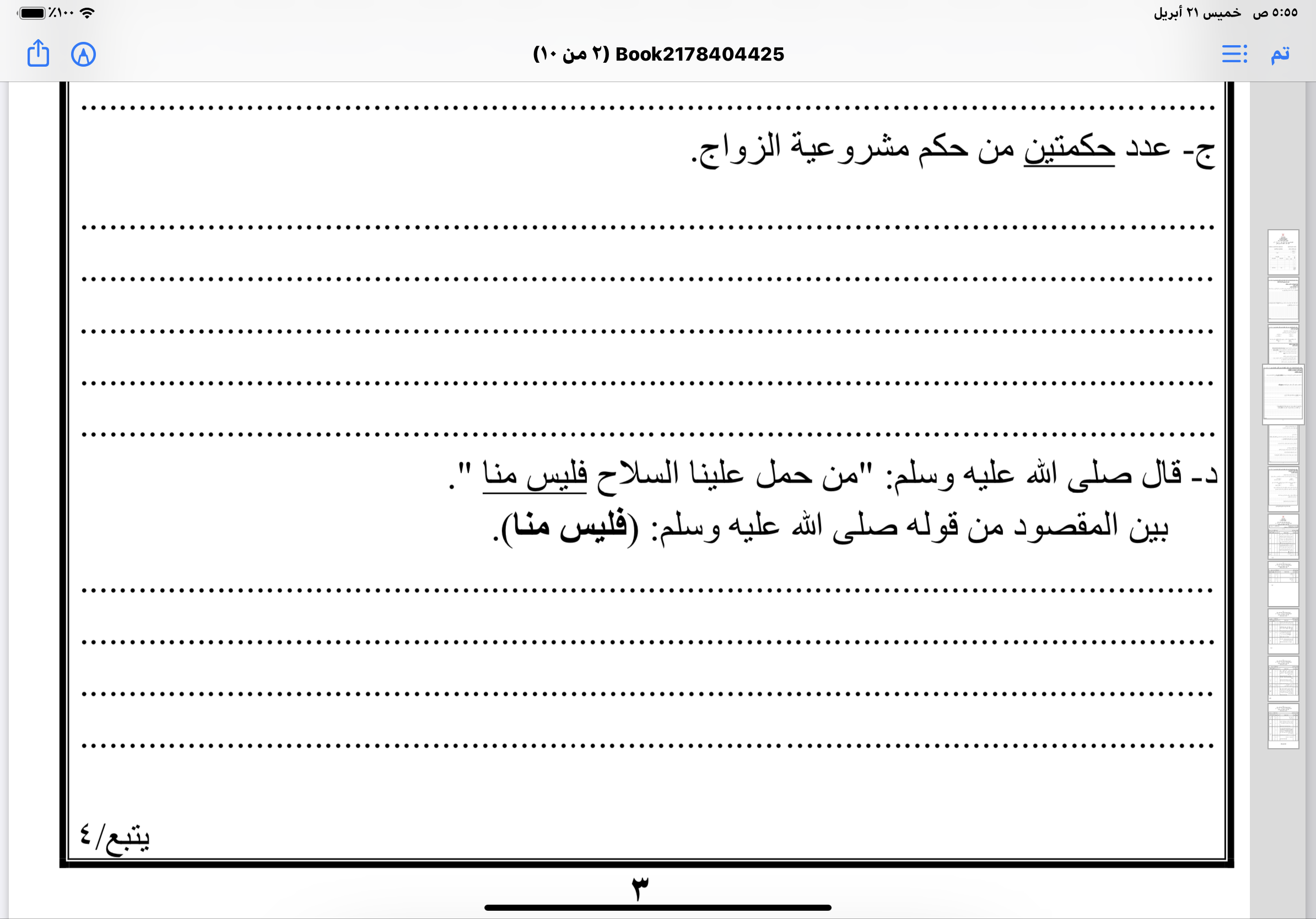 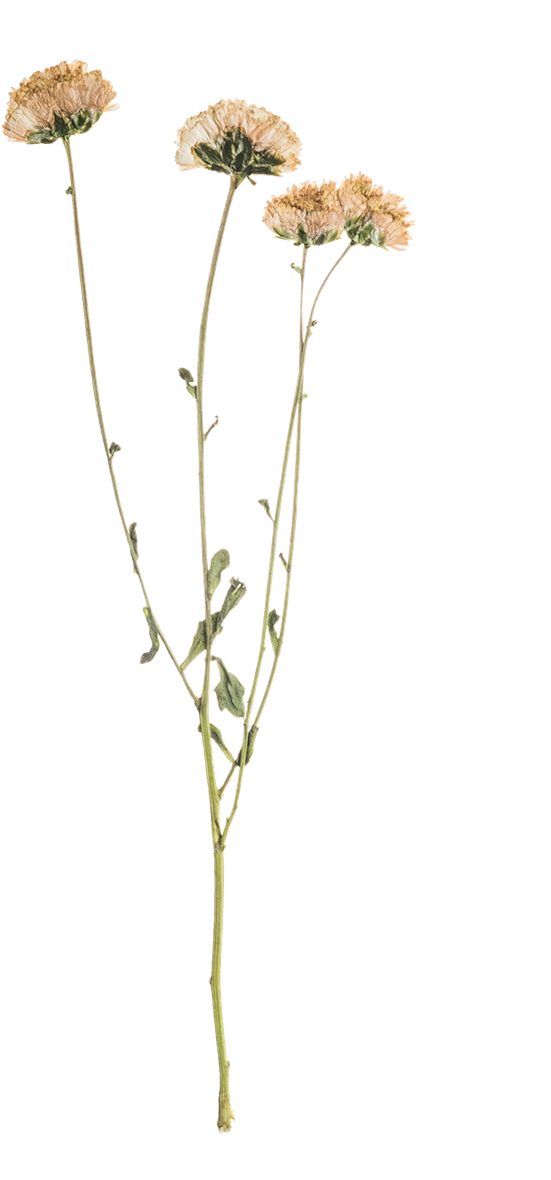 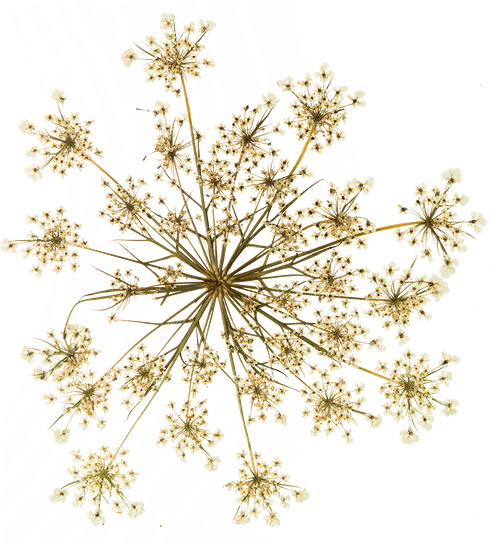 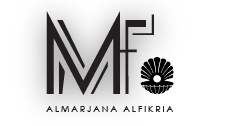 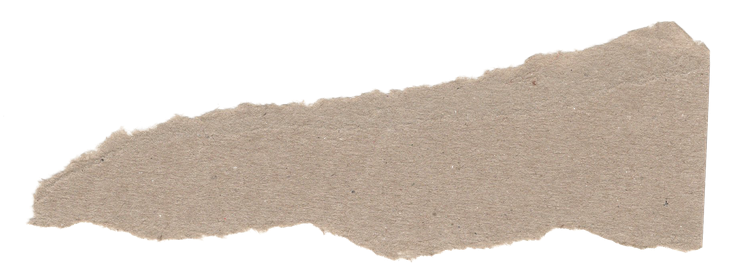 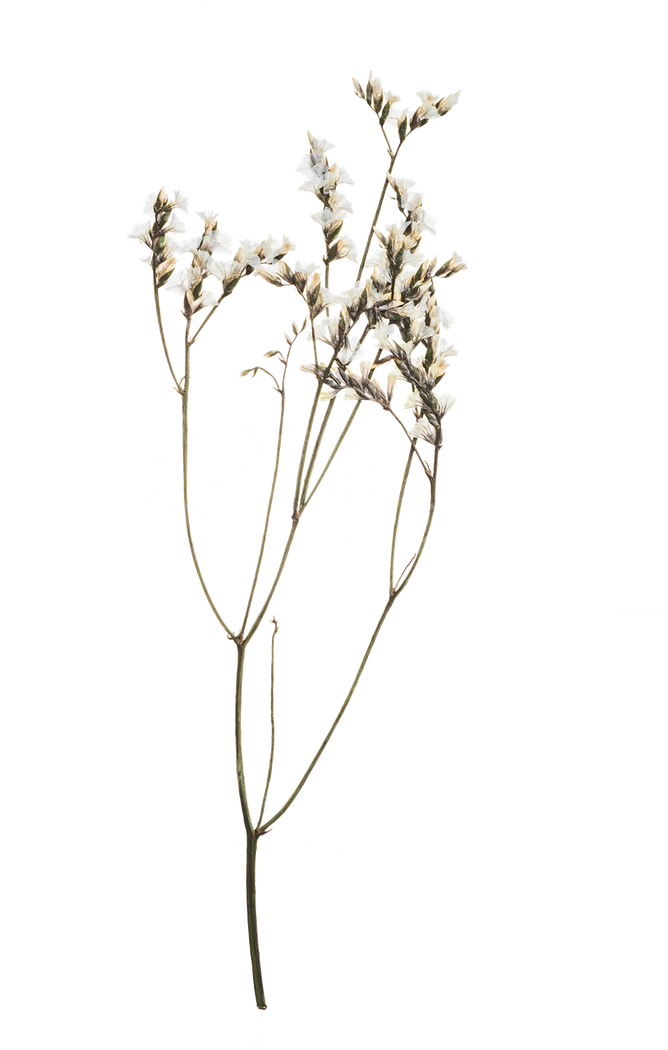 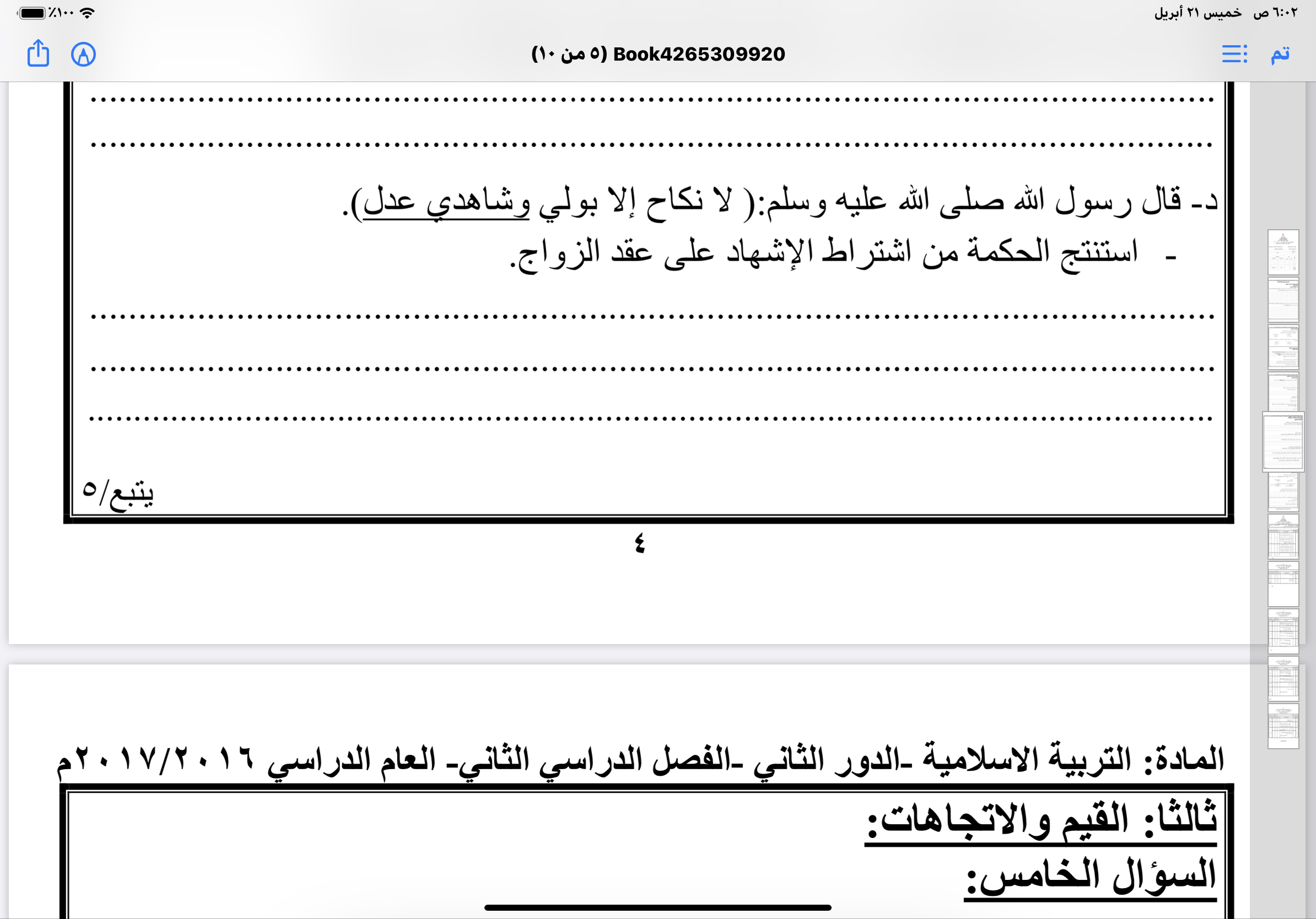 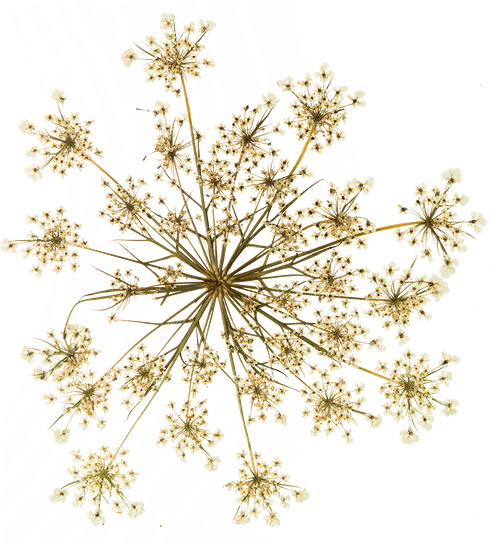 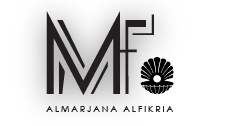 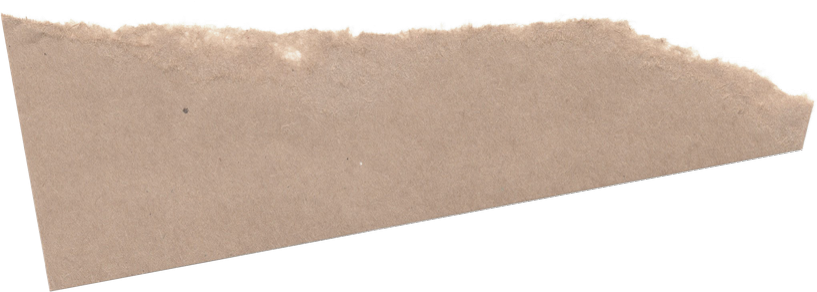 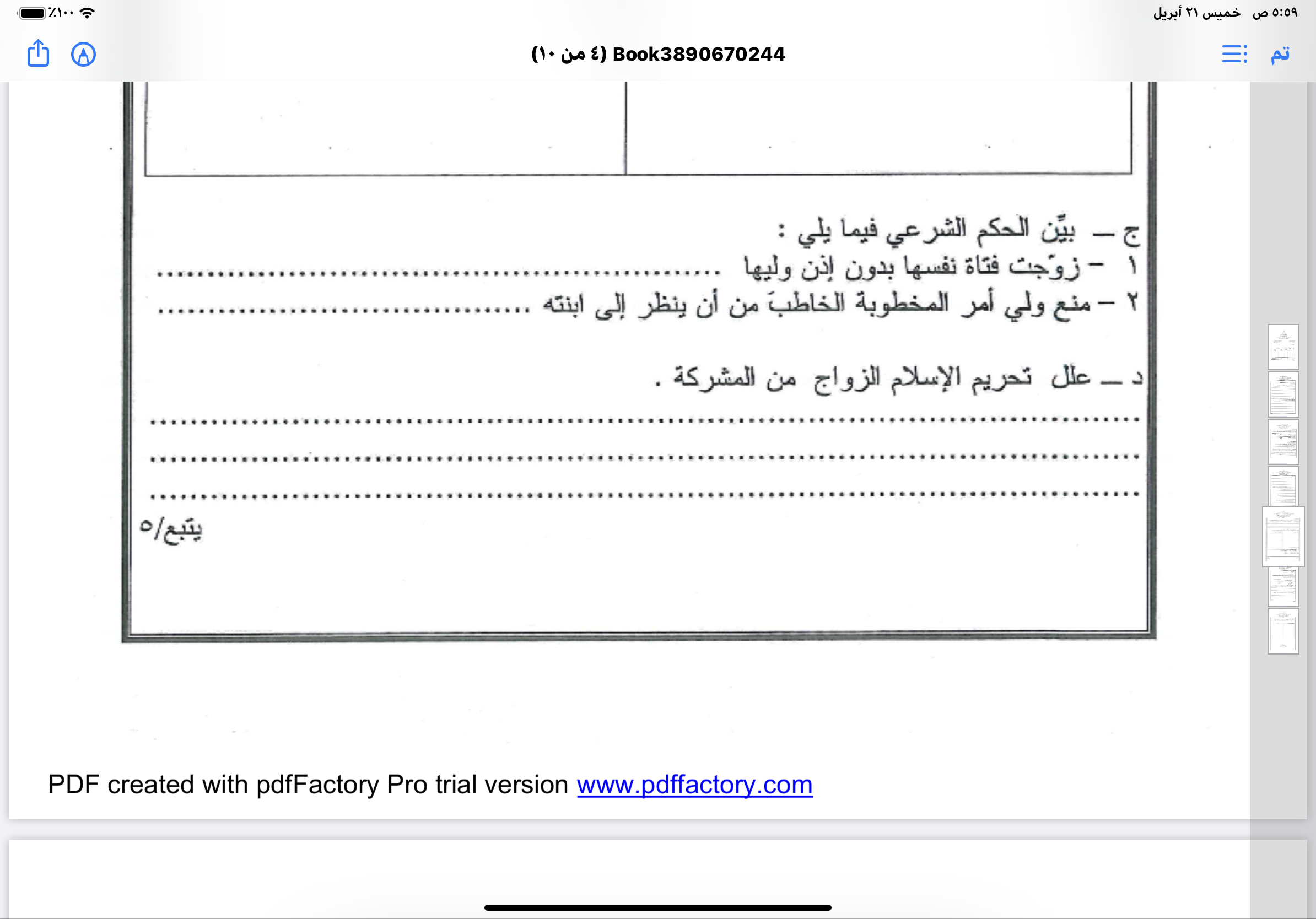 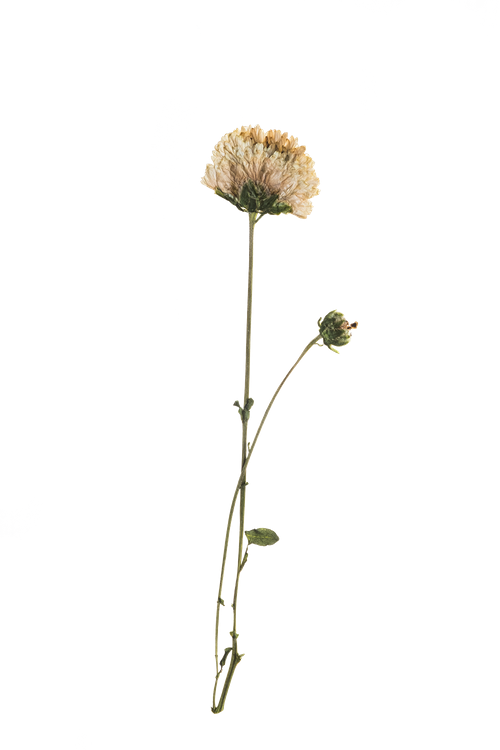 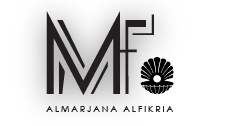 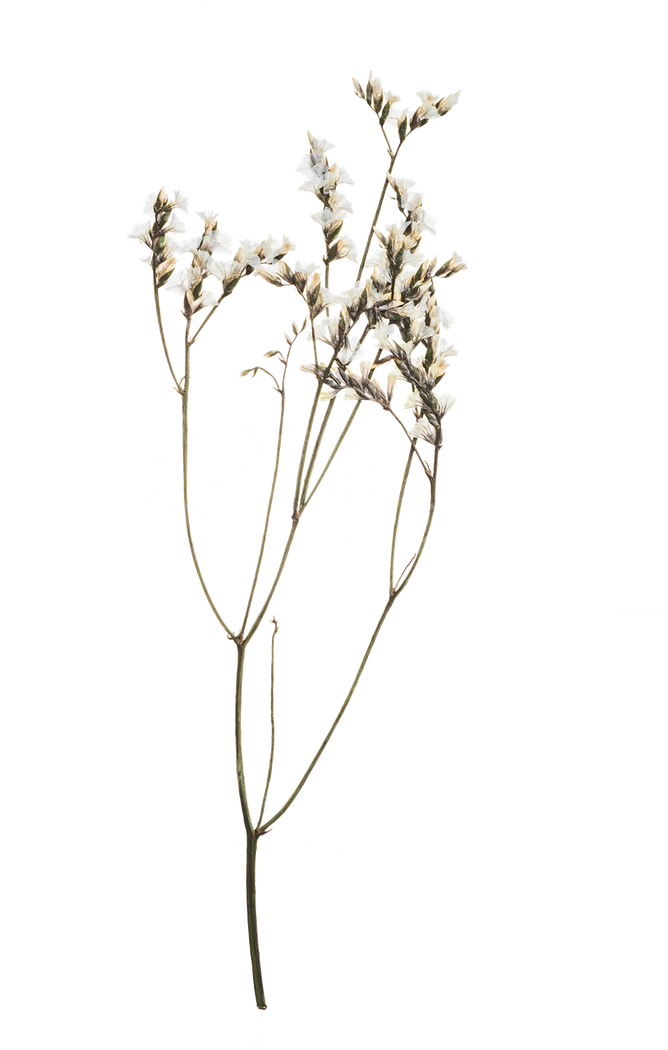 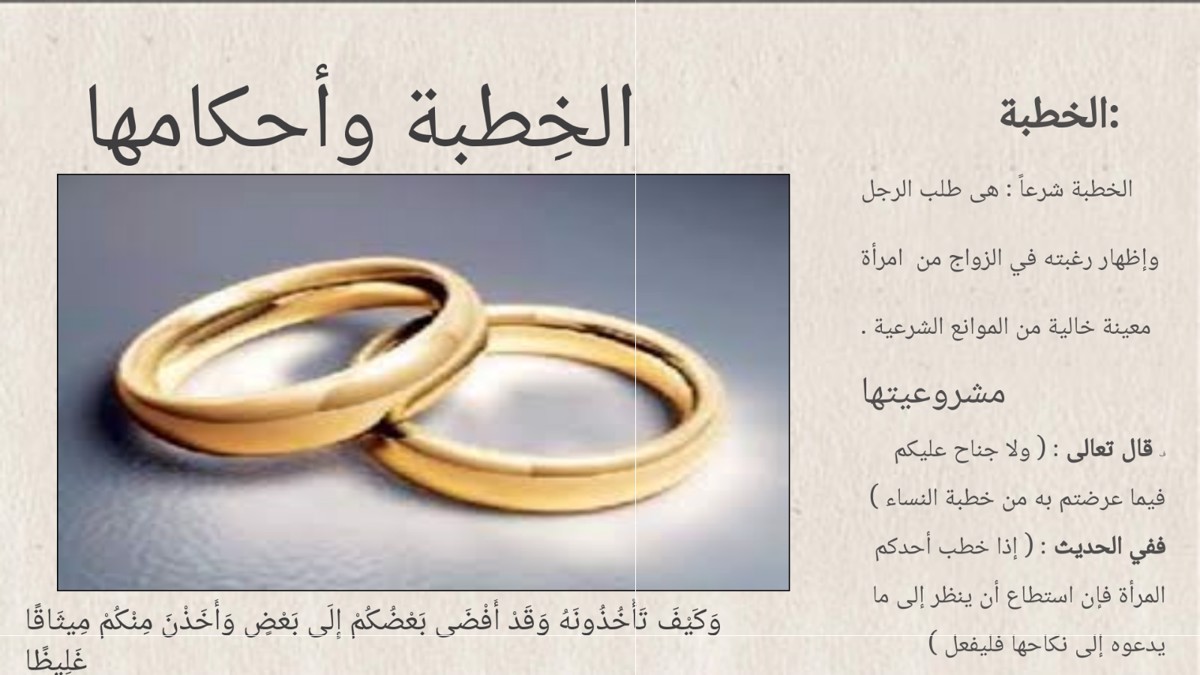 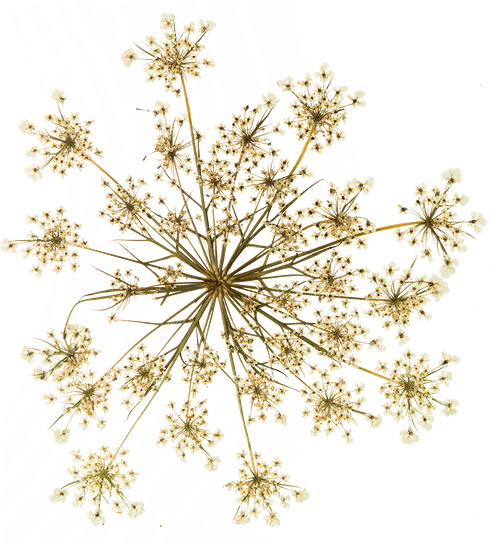 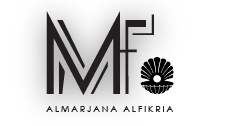 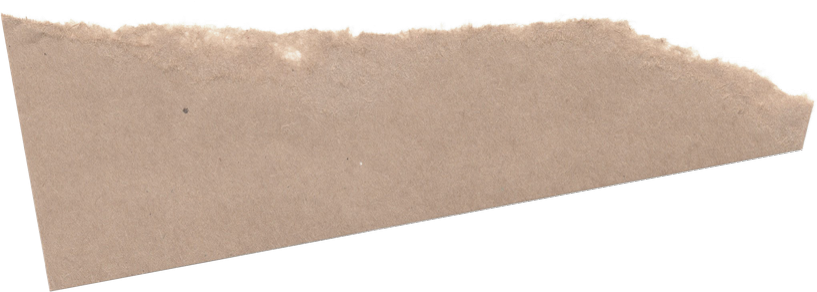 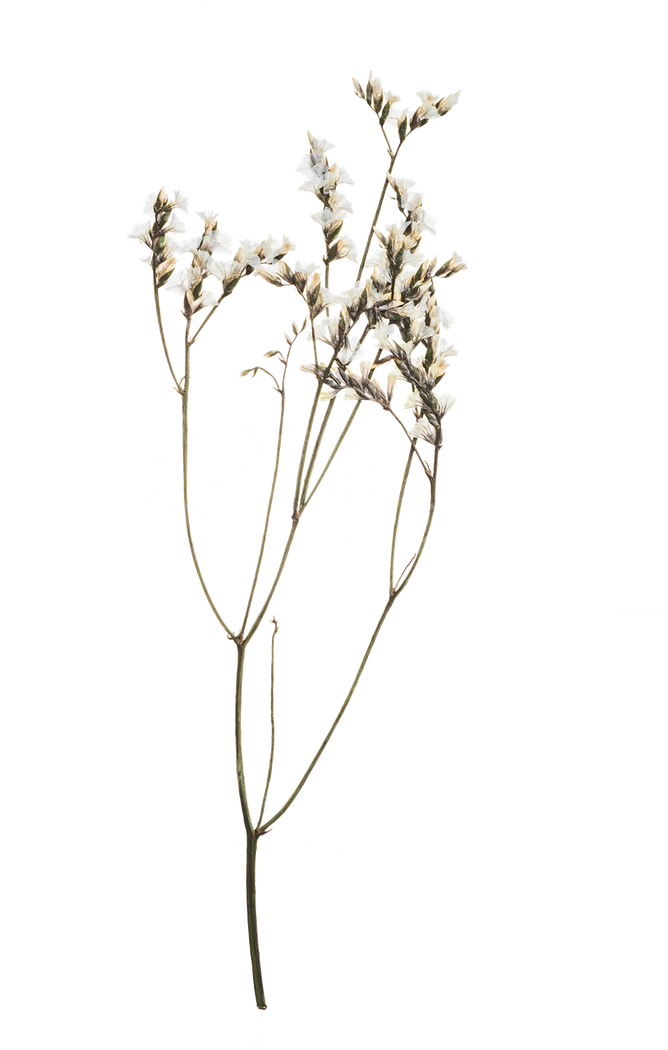 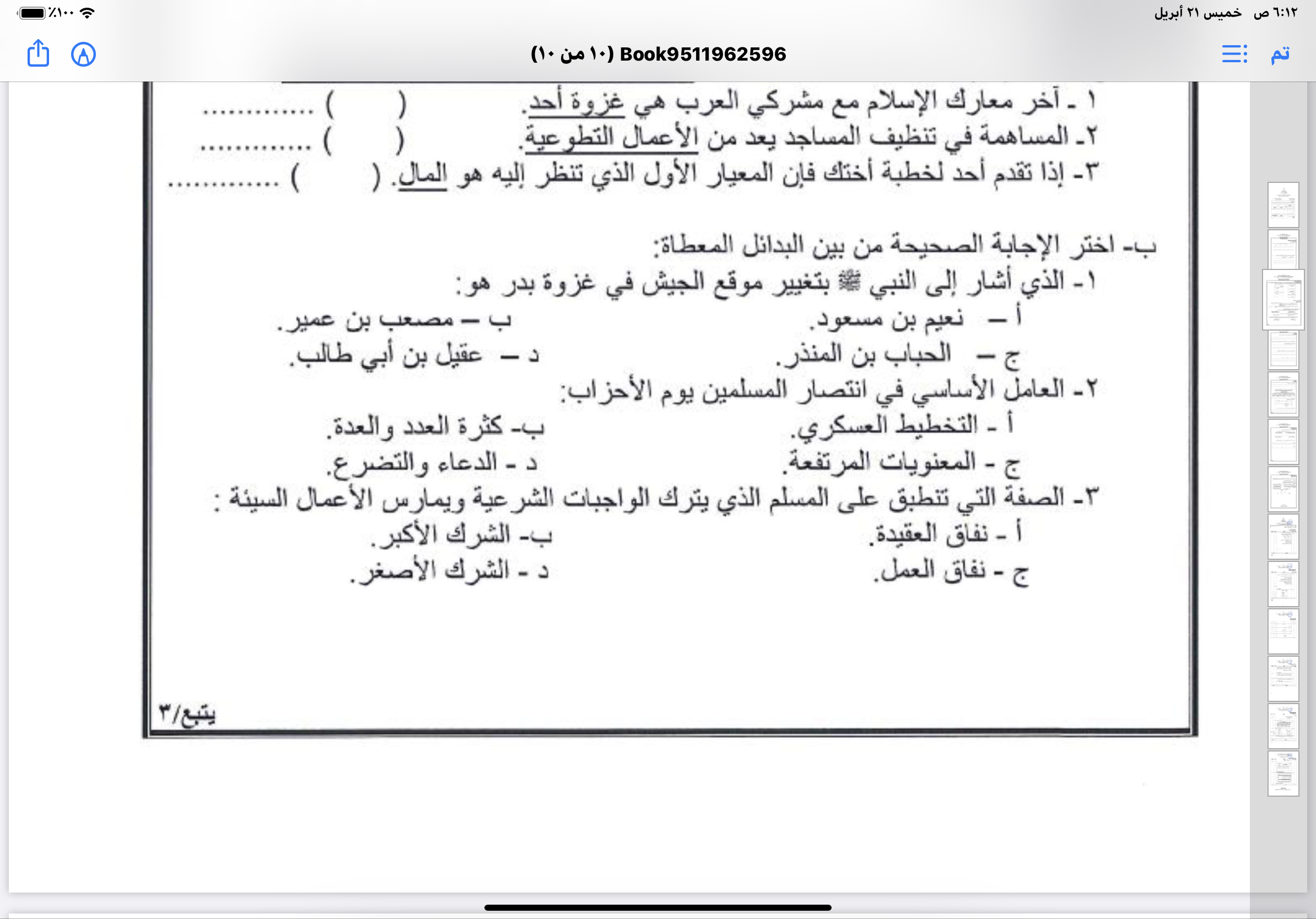 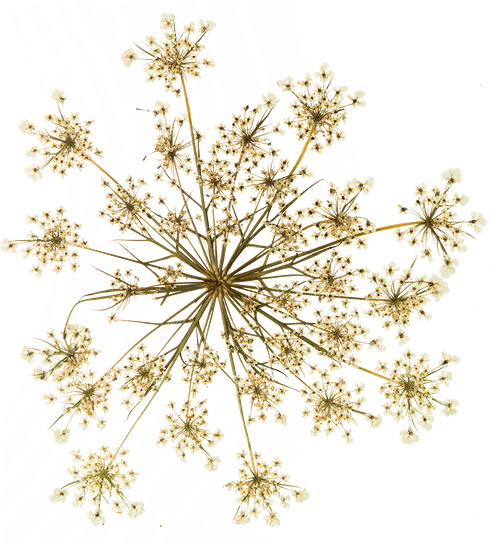 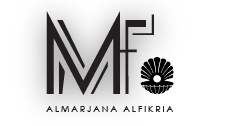 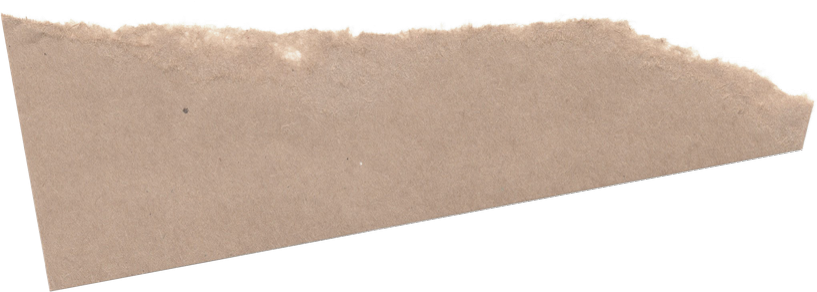 نشاط ختامي
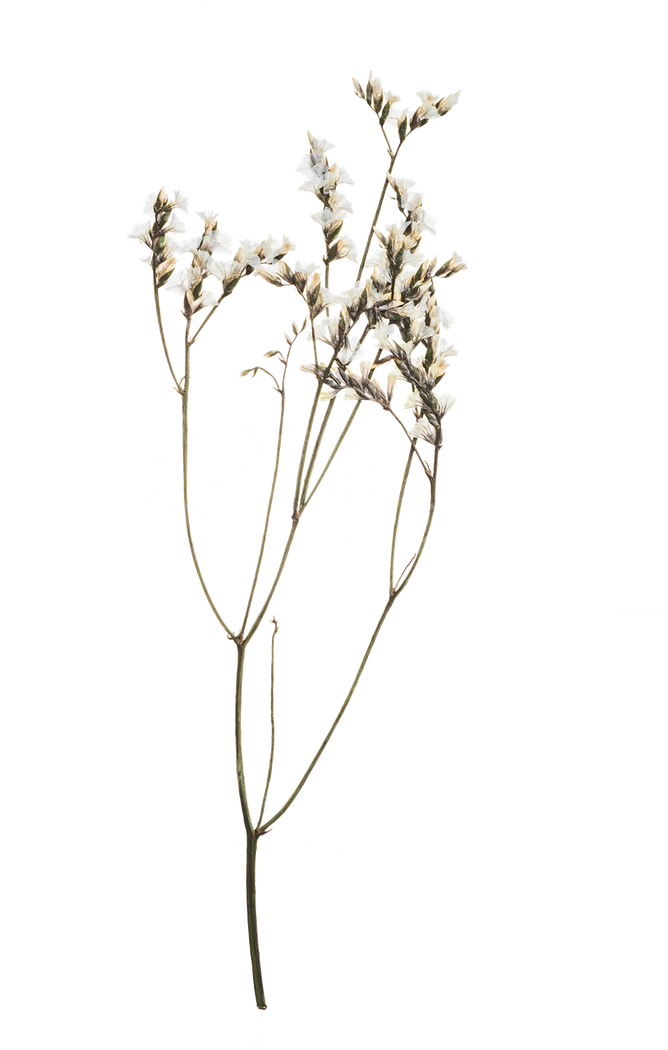 اذكري حكم الحالات الآتية :
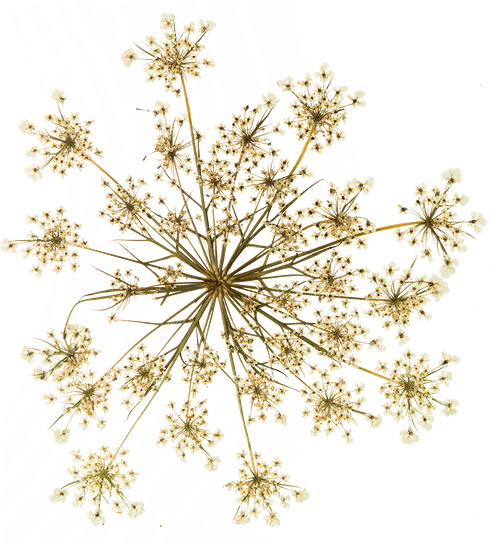 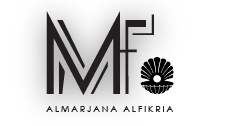 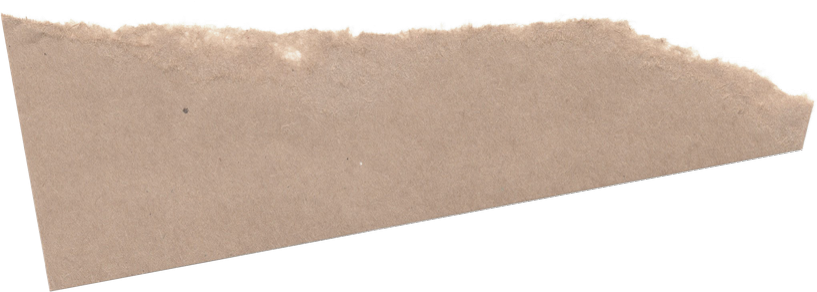 نشاط ختامي
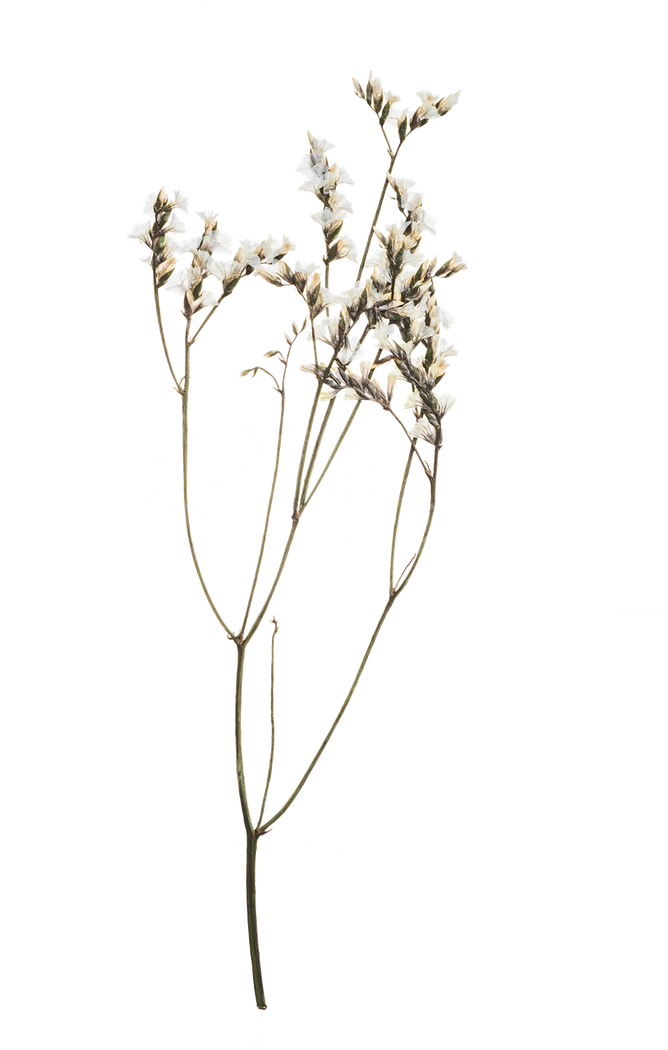 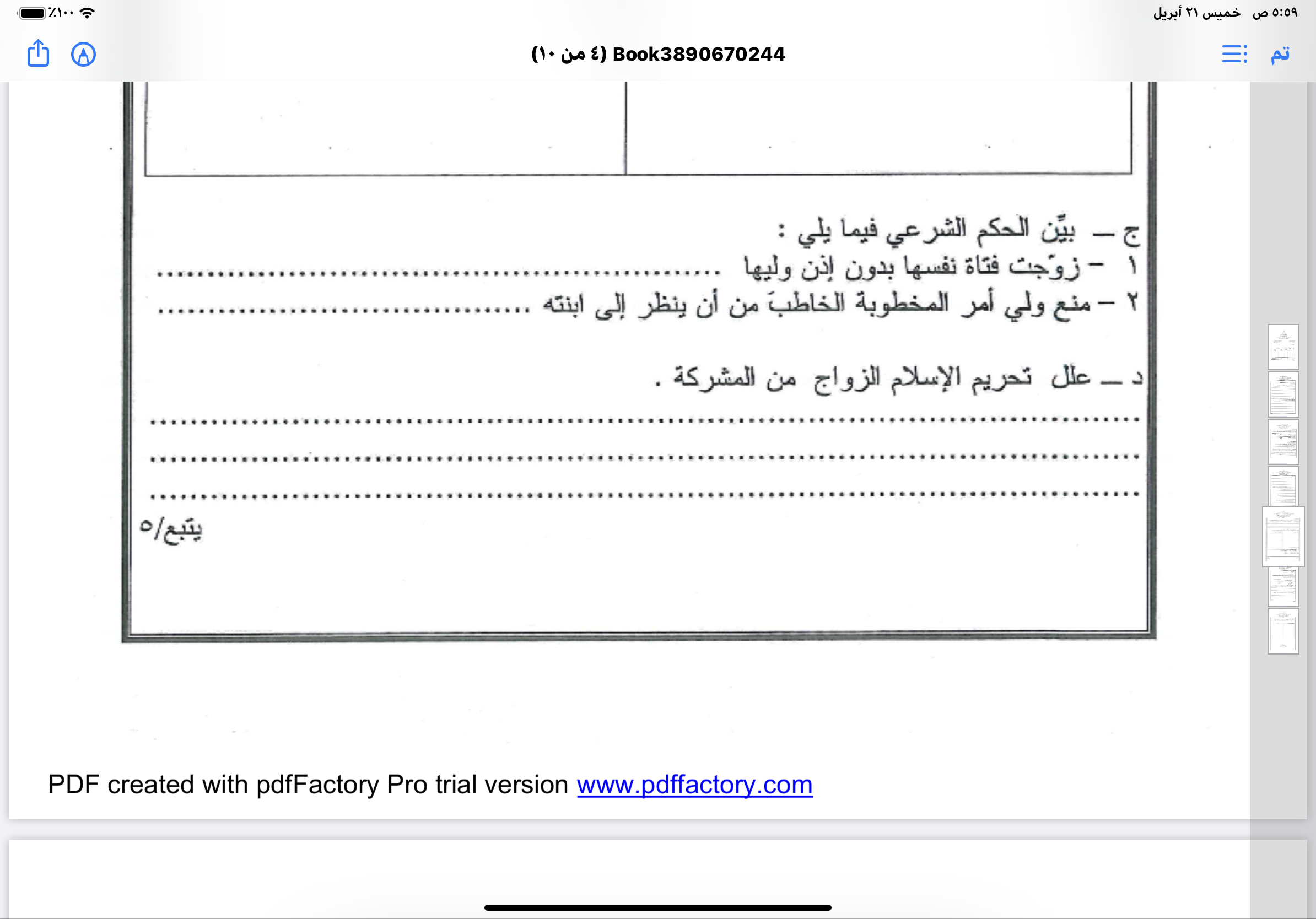 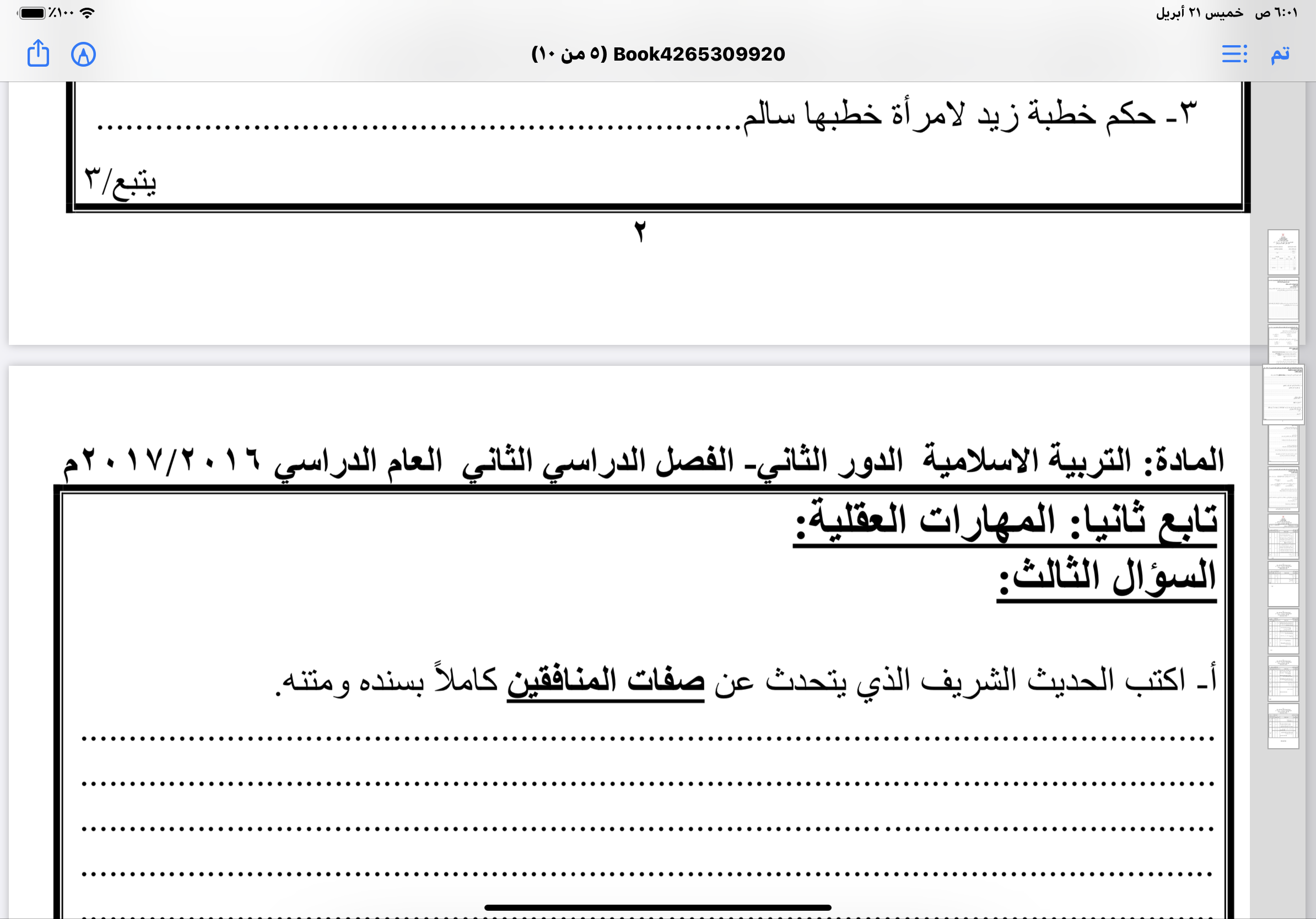 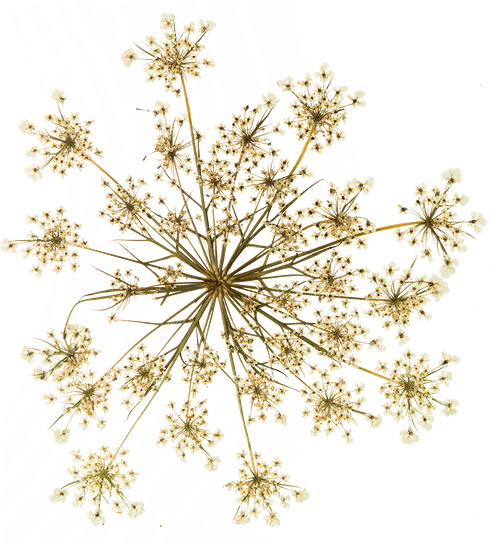 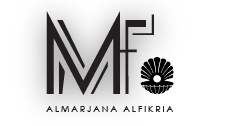 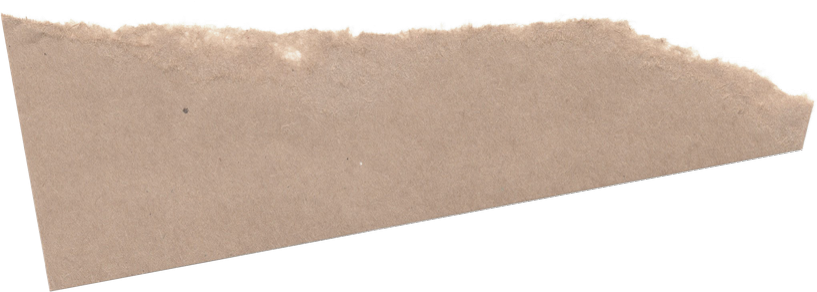